中學誠信教育教材《學而思》
誠實正直
（第二節）

澳門廉政公署
一．同學報告剪報功課
二．短片：個案討論
按此播放
二．短片：個案討論
為什麼要規定駕駛者須考取駕駛執照？
你認為無牌駕駛對他人造成怎樣的影響？
二．短片：個案討論
小結：
不誠實換領車牌的駕駛者，駕駛技術沒有保證，讓他們在道路上駕駛會禍及自己及他人的生命安全。
換領車牌做假行者已經違法，需負刑責，累己累人。
三．個案分析：運動員造假事件”
曾經被譽為“世界上跑得最快的女人”鍾絲，在2000年悉尼奧運獲得三金兩銅的佳績。
2004年她被查出服用禁藥，雖然她曾經企圖隱瞞事實，最終不得不承認而被褫奪所有獎牌。
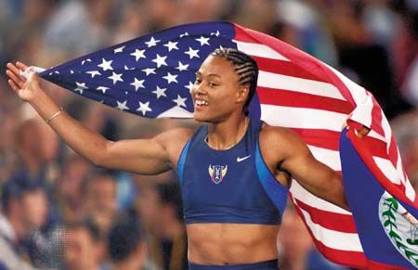 三．個案分析：運動員造假事件”
她從此退出田徑壇，2008年被判入獄6個月，及400小時社會服務令。
鍾絲：“瞞騙執法人員是愚不可及的，我要為此負全責。我背叛大家的信任，感到非常羞愧。”
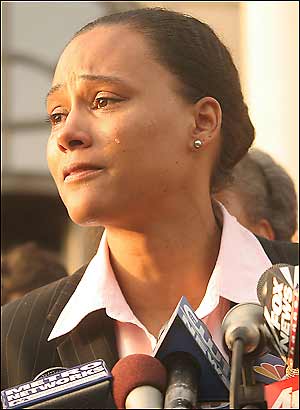 三．個案分析：運動員造假事件”
討論：
鍾絲為了獲取優異的成績服用禁藥，你有何看法?
你認為以欺騙手段取得成就，會快樂嗎？
要達成目標，應以何方法？
三．個案分析：運動員造假事件”
小結：
鍾絲的行為讓她身敗名裂、失信於人、更要受牢獄之苦；
藉造假贏得的獎牌被褫奪，連累了接力隊成員，同時損害了國家聲譽；
人人守法才能保障社會，包括自己的利益；
暫時的、不以真正實力取得的成果可以化為烏有，縱使取得好成績也絕不光彩。
四．單元總結
誠實是一種美德，是人格的重要資產，受人欣賞； 
別人對自己的信任是一點一滴累積的，但卻可毁於一旦，且難以彌補；
存心欺騙他人者要承擔惡果，個人誠信亦會受到破壞，失去別人的信任，良心會受責備；
做人誠實，事事心安理得，對得住自己，活得更自在。